Welcome to the 4th 
Road Maintenance Forum

22nd November 2023
sponsored & supported by……..
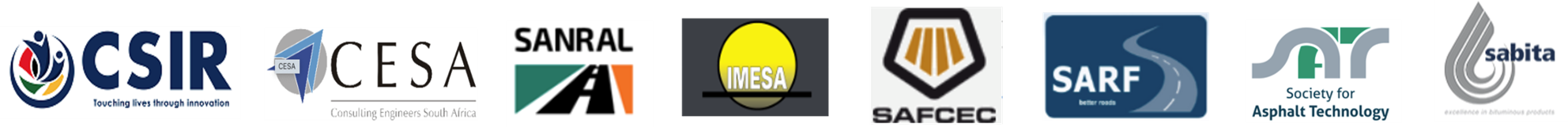 Welcome 

Background 

Objectives
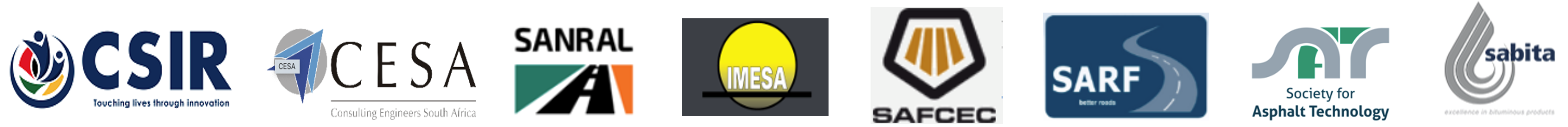 RMF Historical Background
07 April 2022 : 1st RM Forum held online Topics  agreed for discussion:
Systems 
Materials
Quality
Laboratories
Resolutions
     13 panelists ... 348 delegates


05 October 2022 : 2nd RM Forum held online 
	  14 panelists … 275 delegates


13th April 2023 : 3rd RM Forum held online
   19 panelists … 330 delegates
Objectives of the RMF
Providing a perspective of overarching strategic issues as it affects road maintenance
Promoting best practice - particularly training of emerging contractors;
Co-ordination and linkage with other groupings; 
Establishment of task groups with specific national objectives; 
Provision of sufficient time for participation/discussion/advice and for social interactions; 
Dissemination of new technologies 
Provision of a forum for acceptance of technological changes;
Provision of a forum for interaction between theory and practice and for identification of technology development needs
Objectives of the RMF
serve as a forum for the exchange of information and technologies,  
to discuss issues of strategic importance to the roads construction industry, focusing on road maintenance.
should enable wider representation and participation from the broader roads industry, particularly urban, rural, provincial authorities, and emerging contractors. 
could allow for broader regional representation through playing a facilitating role as a catalyst for technology transfer in the southern African region.
4th RM Forum Programme:
Key-Note Address

Dr Juan José Potti – Founder of International Road Maintenance Day

“The IRMD Initiative – A Review Of Its Evolution and Future Prospects”

André Fabricius

“Roadworks Worker Safety Procedures”
Ms Lalie Louw – SAFCEC

“FEM Statistics”

Mr Contractor (tbc)
 “Lessons Learnt in Best Practice in Road Maintenance and Repairs”
Phil Hendricks – Sabita

“Cold Mix Certification Process”

 Resolutions, Thanks and Closure – Rudolf Murray (Safcec)
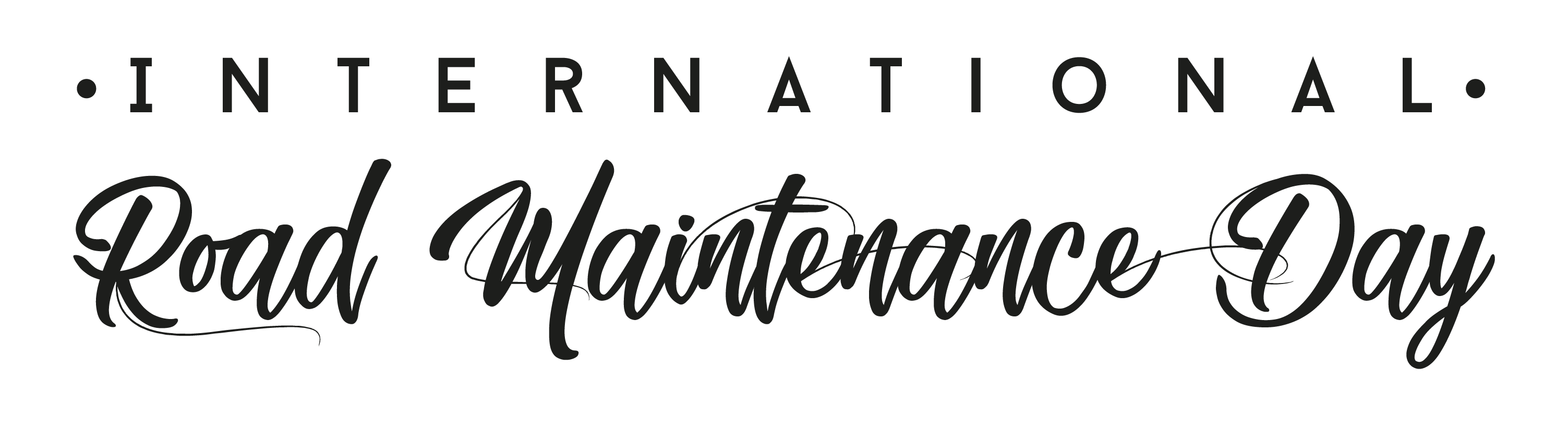 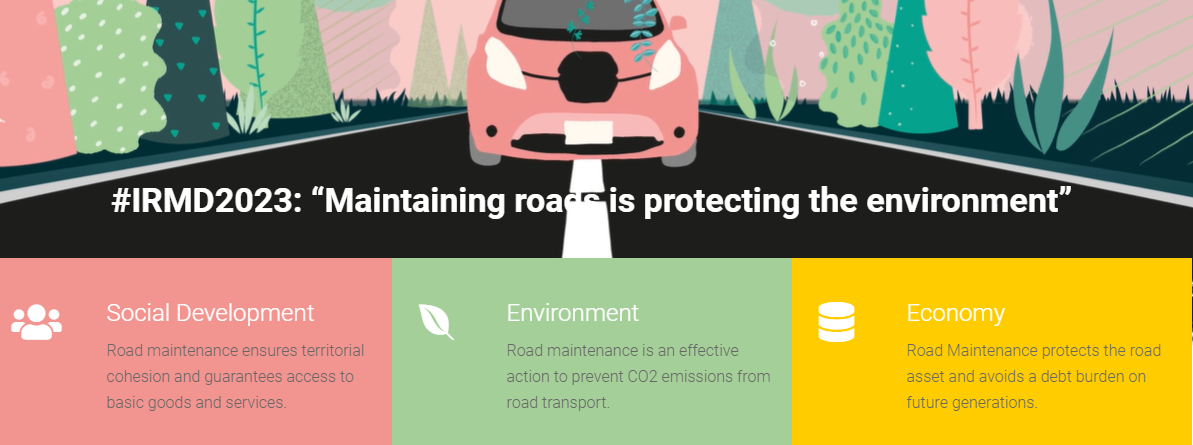 Social Media : #IRMD2023
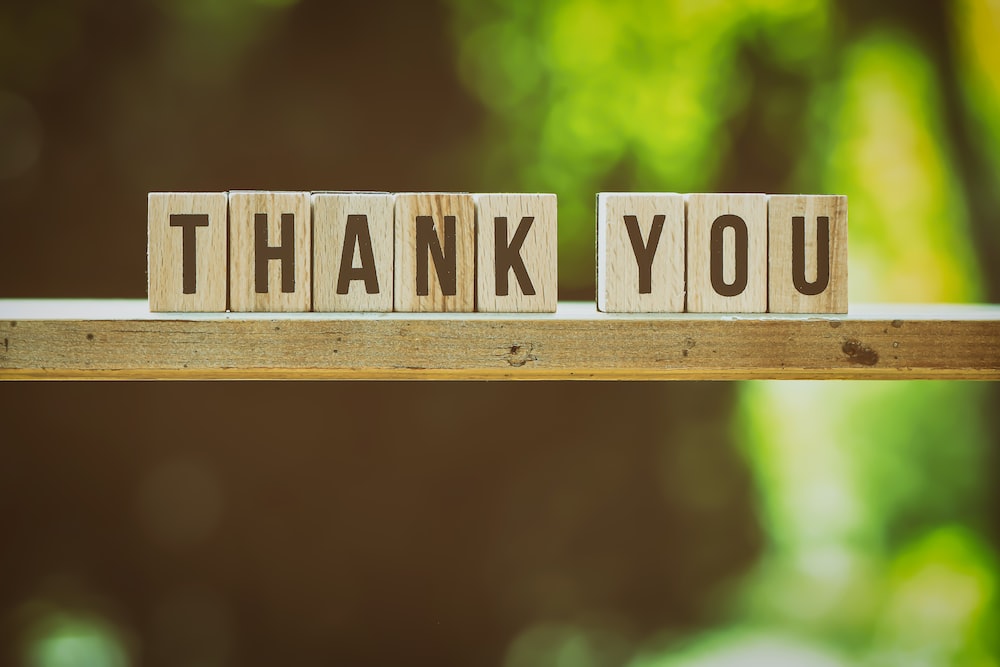 for joining us. 


The CPD reference Number :
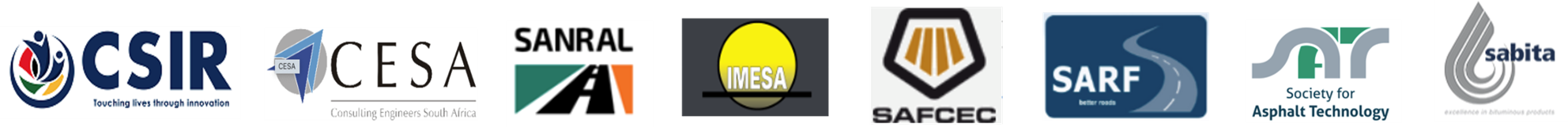 Key RMF Outputs leading to possible Resolutions